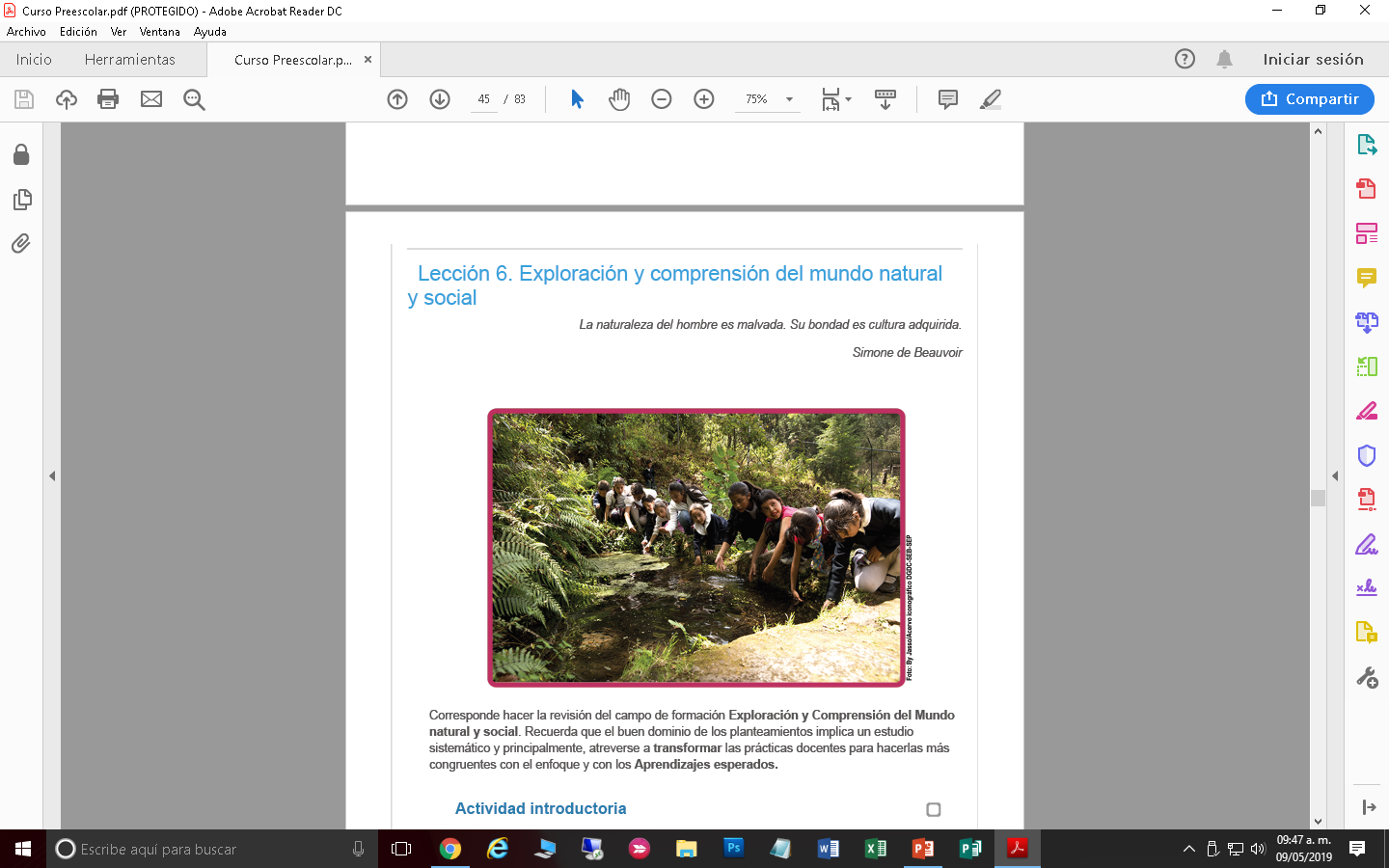 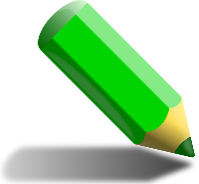 EVIDENCIAS DE TRABAJO
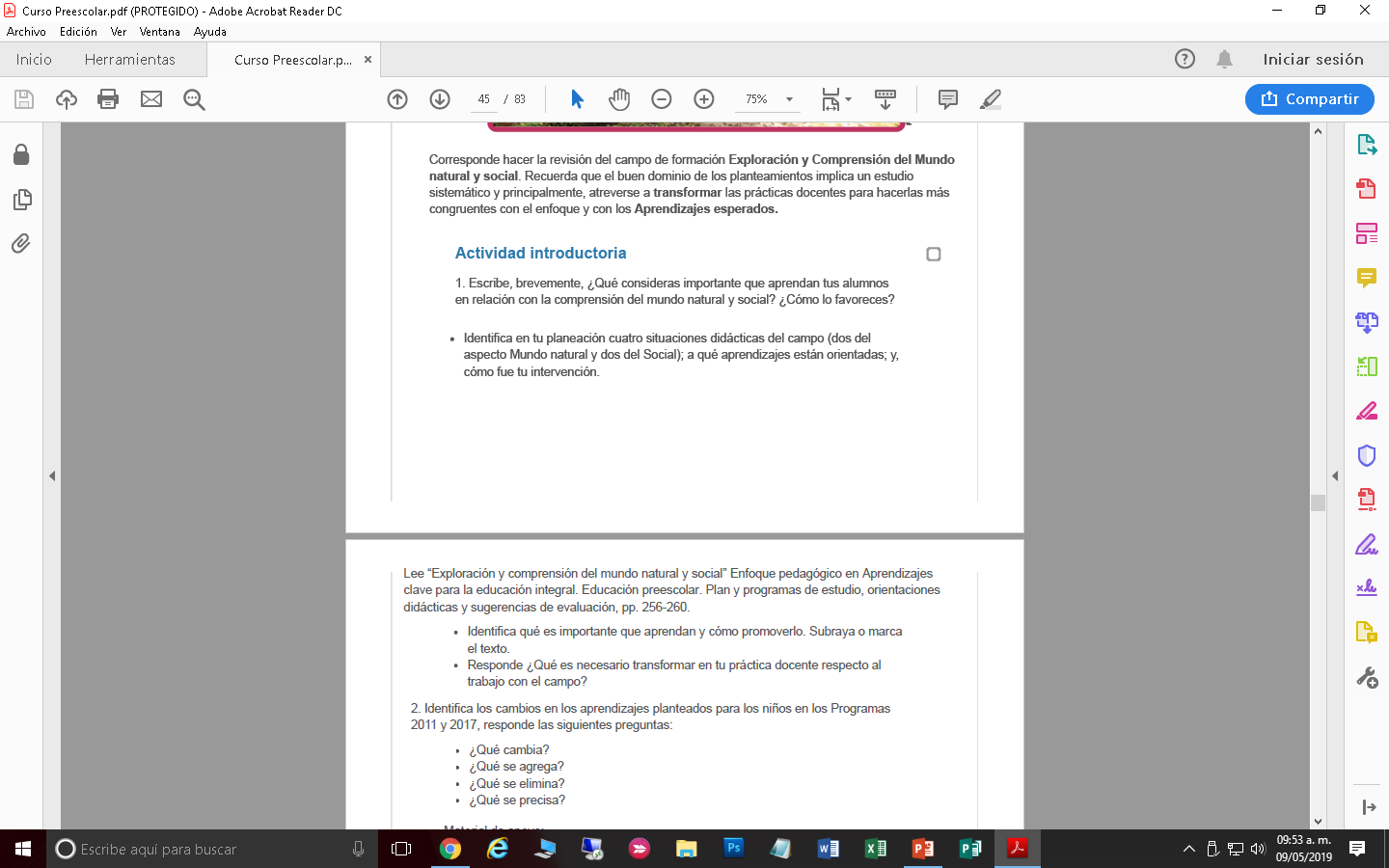 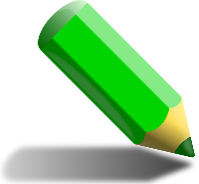 EVIDENCIAS DE TRABAJO
Actividad 1: ¿Qué consideras importante que aprendan  tus alumnos en relación con la comprensión del mundo natural y social? ¿Cómo lo favoreces?
Es de suma importancia que como docente les demos la oportunidad a nuestros alumnos de que conozcan, aprendan y comprendan el mundo natural y social que lo rodea ya que como esta inmerso en el, es primordial que exploren, manipulen su contexto y es por medio de esto que se favorece que ellos puedan comprenderlo por medio de sus sentidos, desarrollando en ellos habilidades, competencias y capacidades ya que se estimula la curiosidad.

Considero que esto si es algo que siempre trato de fomentar en mis jornadas de práctica.
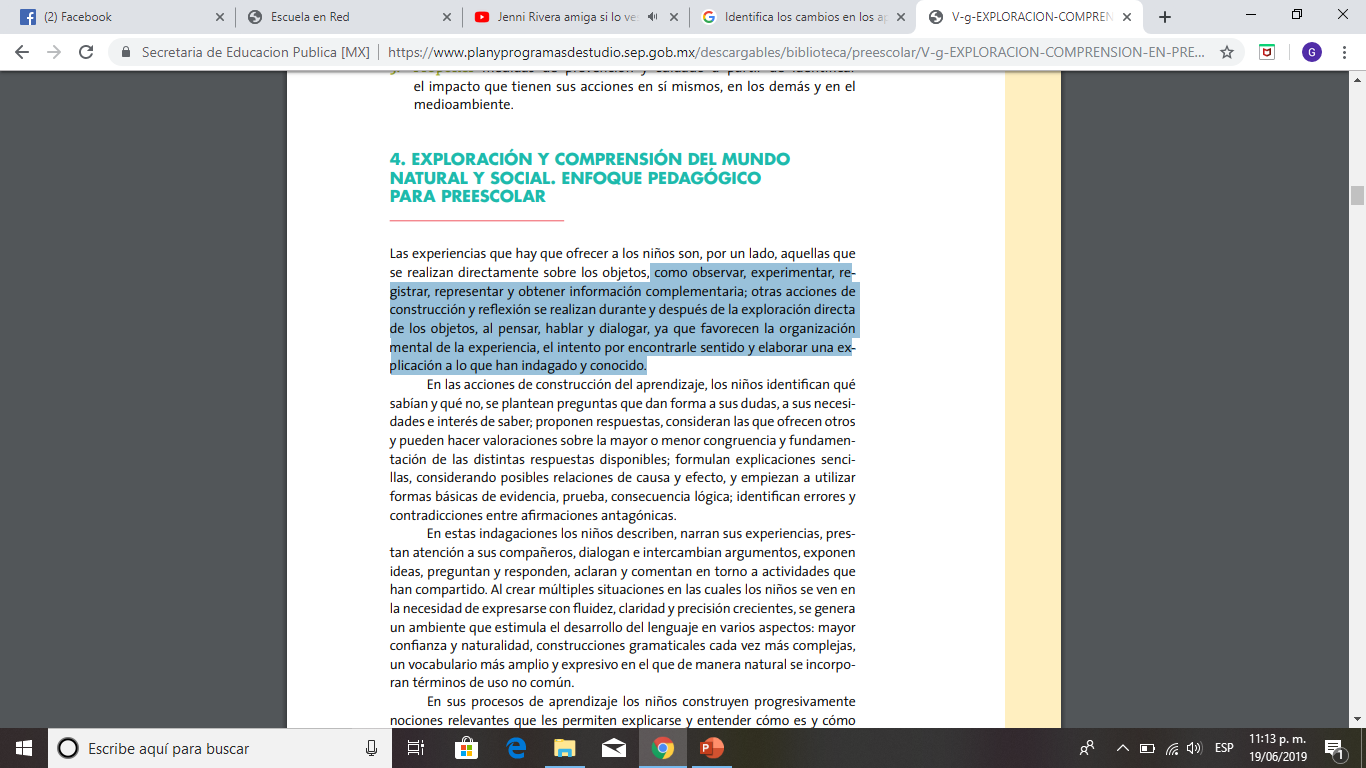 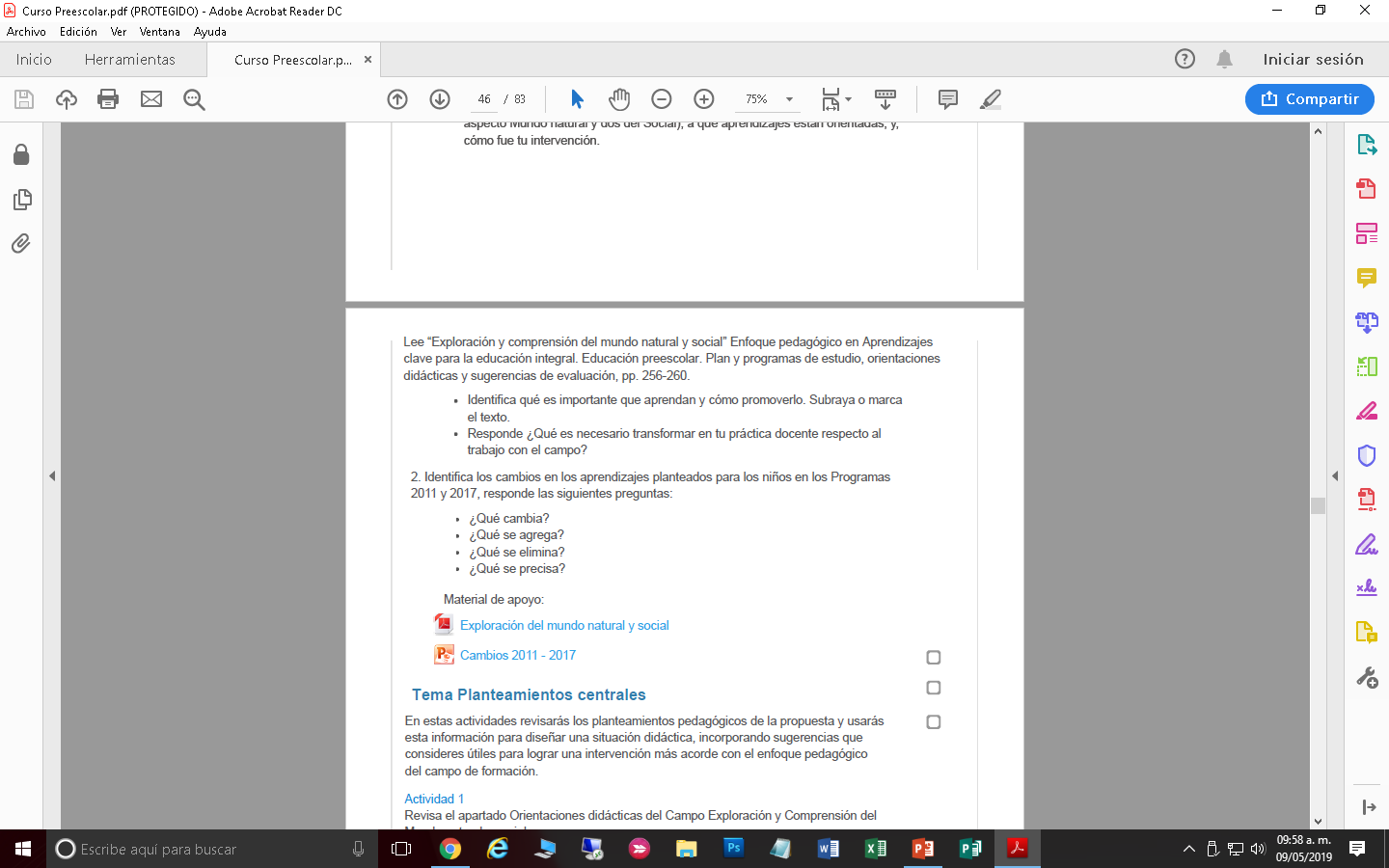 Actividad 2: Identifica los cambios en los aprendizajes planeados para los niños  en los programas 2011 y 2017.
¿Qué cambia?
¿Qué se agrega?
¿Qué se elimina?
¿Qué se precisa? 

Considero que la diferencia que hay del anterior programa a este es que va mas dirigido a lo que hay que hacer por ejemplo nos menciona el papel de la educadora, lo que debemos pensar al momento de hacer una situación en la escuela, además de ofrecer una descripción detallada de los datos.
En lo particular considero que el nuevo programa me ayuda mas al momento de planear las situaciones didácticas ya que el programa 2017 es como una guía y el anterior solo marcaba el aprendizaje mas no el papel que debemos tomar las docentes.
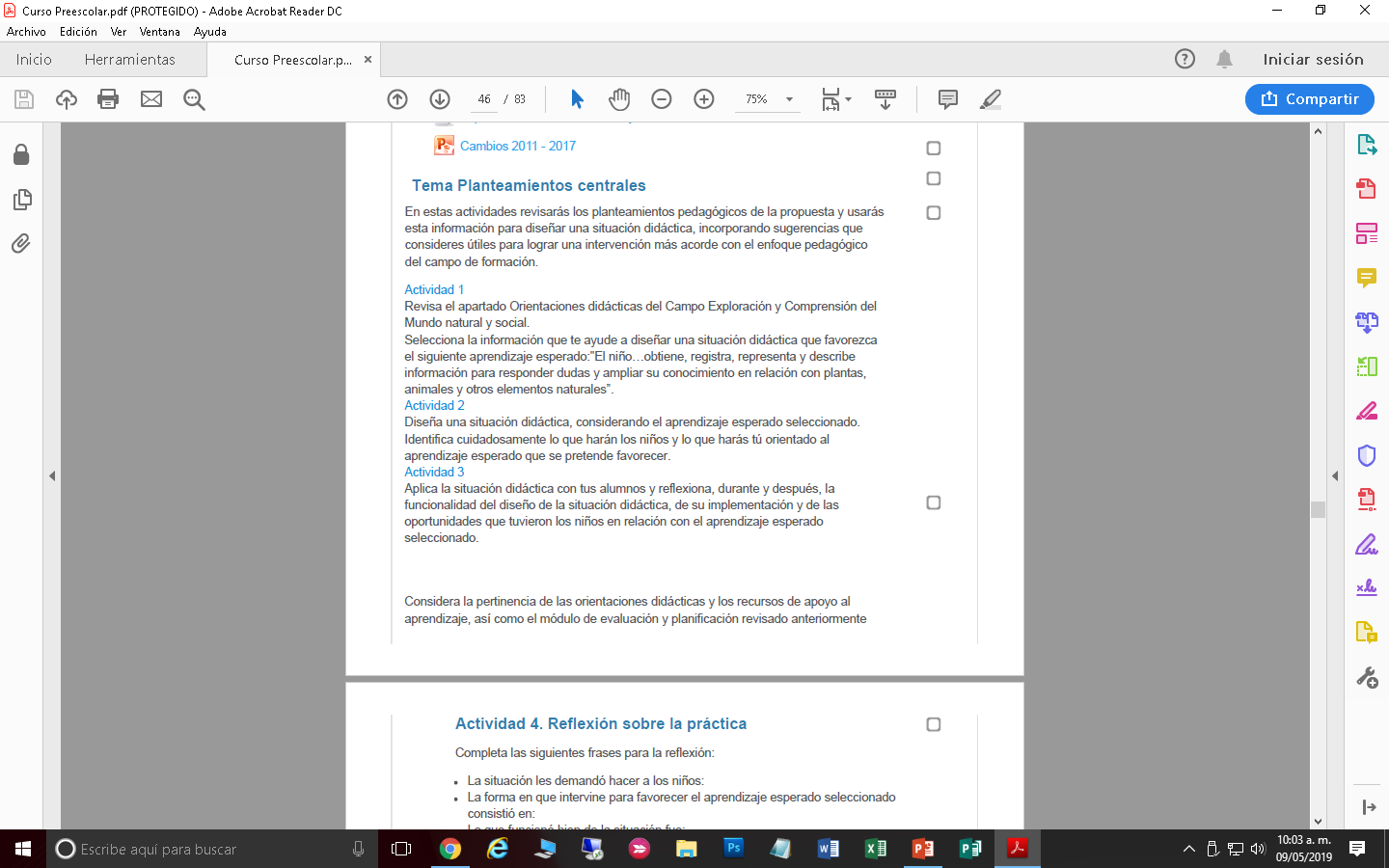 Situación Didáctica.
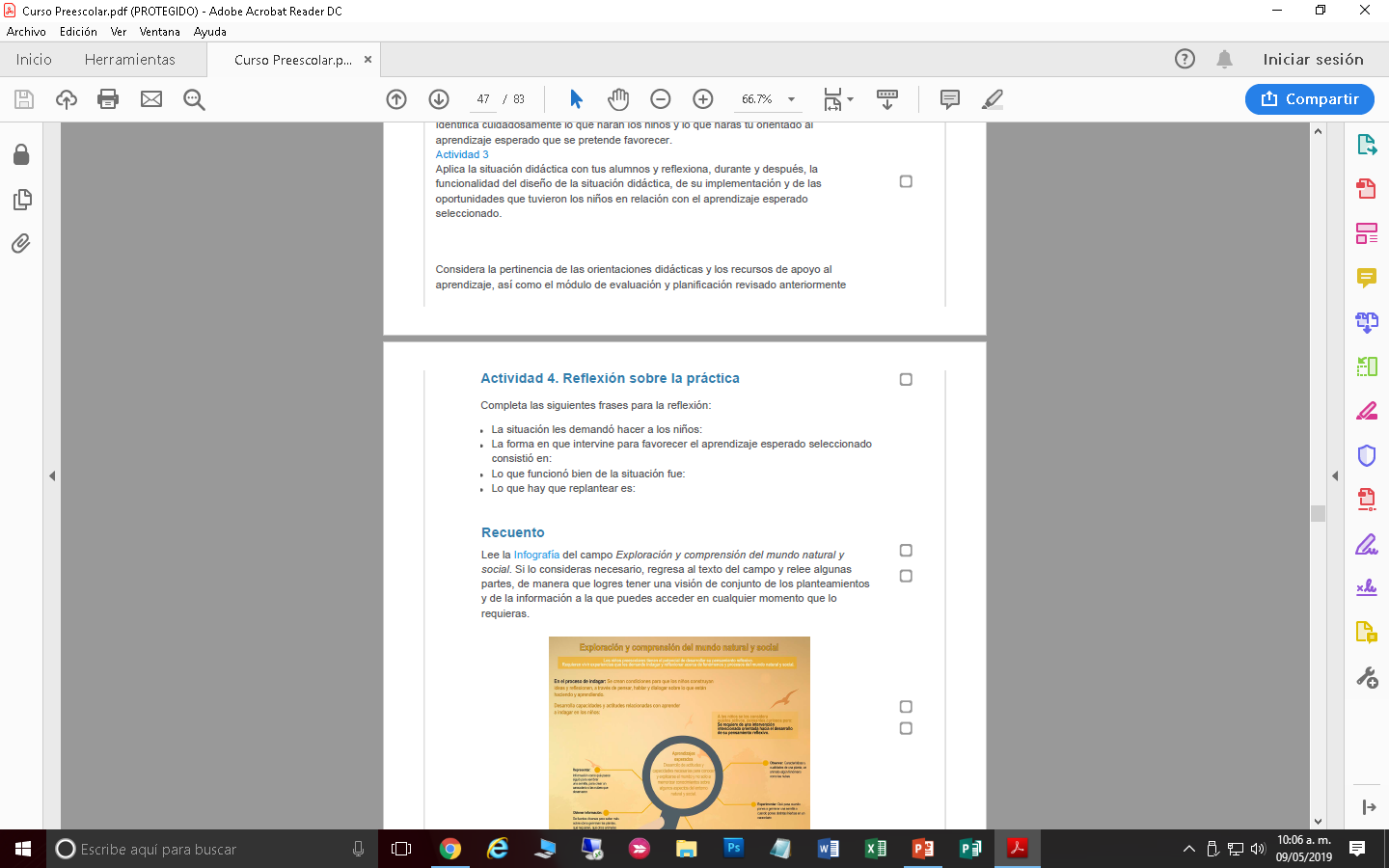 REFLEXION SOBRE LA PRÁCTICA:
La situación les demando hacer a los niños:  observar los cambios que tuvieron los árboles, después investigar en casa en diferentes fuentes de información; así como la de regístrala y presentarla al grupo en forma de presentación. 
La forma en que intervine para favorecer el aprendizaje esperado consistió en: Favorecer que los niños miren su entorno con atención guiada e identifiquen algunos componentes naturales. Fomentando la motivación para la  investigación.
Lo que funciono bien en la situación fue: salir al patio a observar los cambios y la tarea de investigación de los niños. 
Lo que hay que replantear es: considero que fue importante decirles que del otoño necesitábamos saber, porque algunos llevaron a exposición canciones.
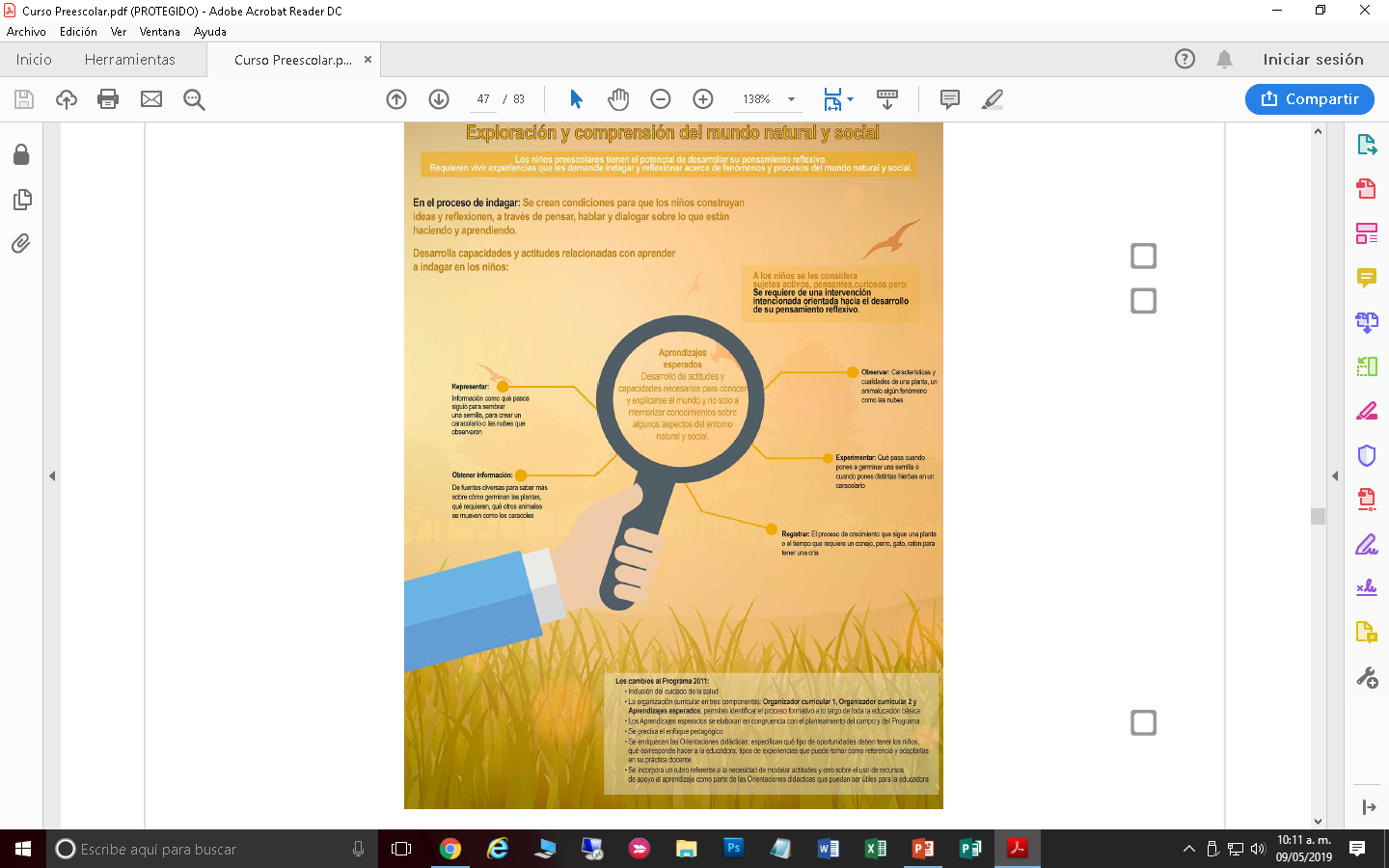